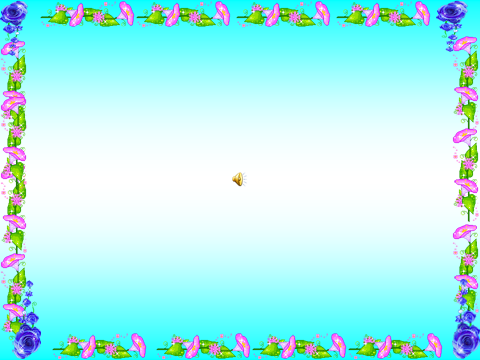 PHÒNG GIÁO DỤC VÀ ĐÀO TẠO QUẬN LONG BIÊN
TRƯỜNG MẦM NON HOA PHƯỢNG
Phát triển thẩm mỹ
Chủ đề: Bản thân
Đề tài: NDTT- Dạy hát: Em tập lái ô tô
            NDKH-Trò chơi: Hãy bắt chước
Lứa tuổi: Nhà trẻ ( 24- 36 Tháng)
Giaó viên: Lê Thị Thắm
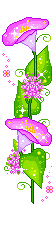 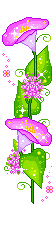 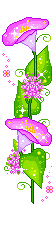 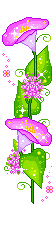 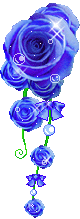 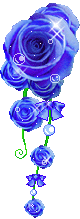 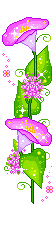 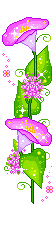 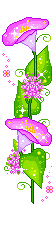 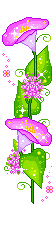 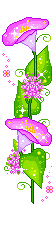 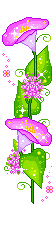 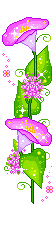 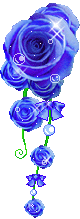 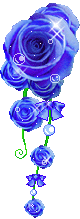 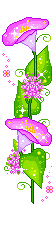 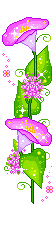 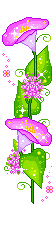 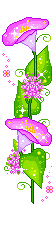 1.Ổn định tổ chức gây hứng thú
    * Trò chuyện về một số phương tiện bé đến trường
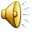 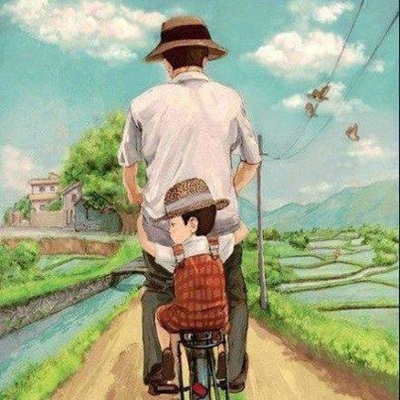 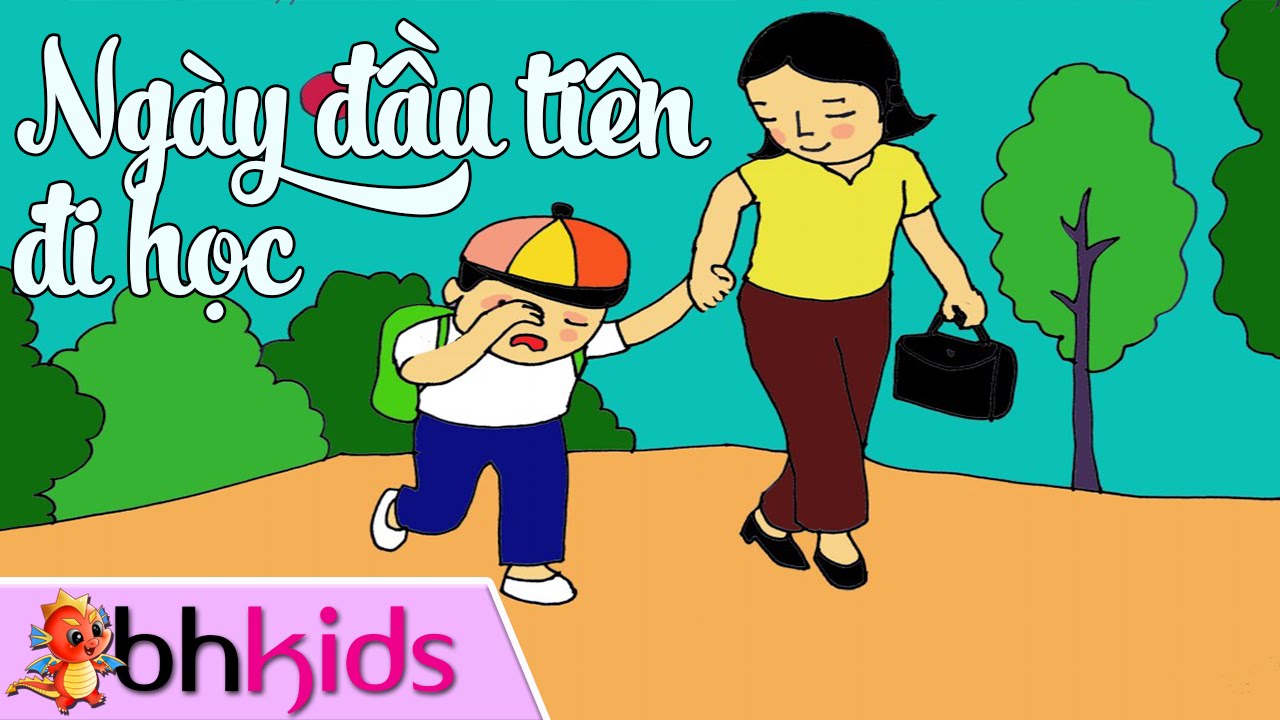 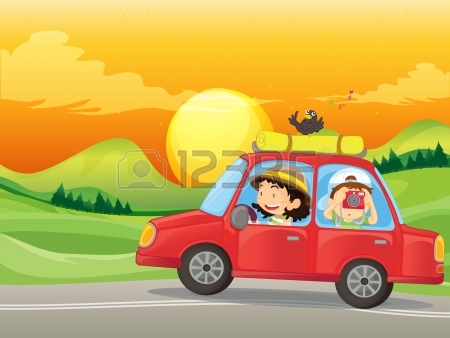 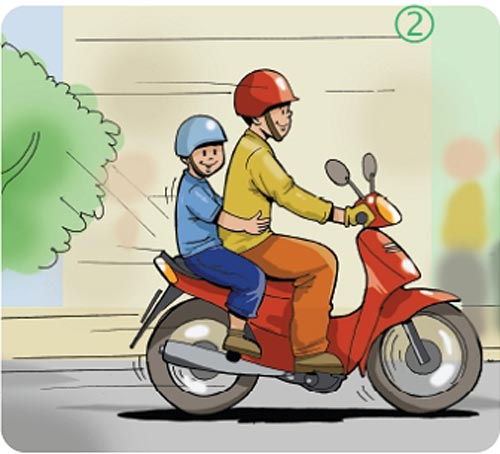 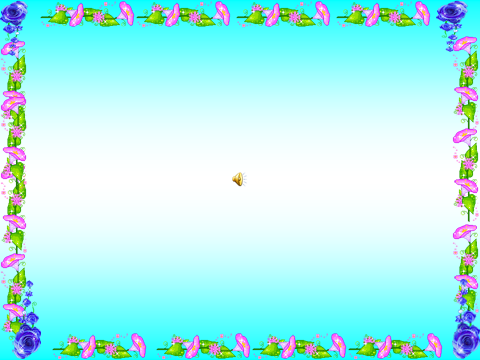 2. Phương pháp, hình thức tổ chức 
  * HĐ1: Dạy hát
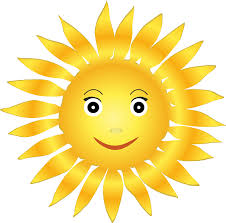 Em tập lái ô tô
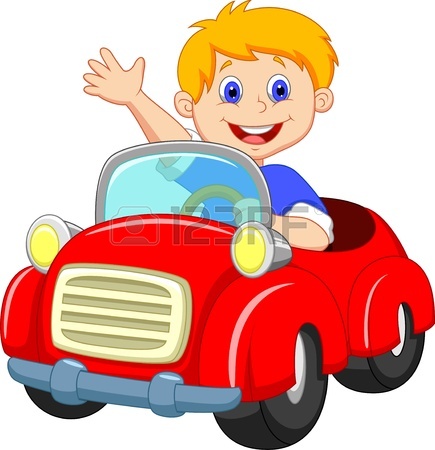 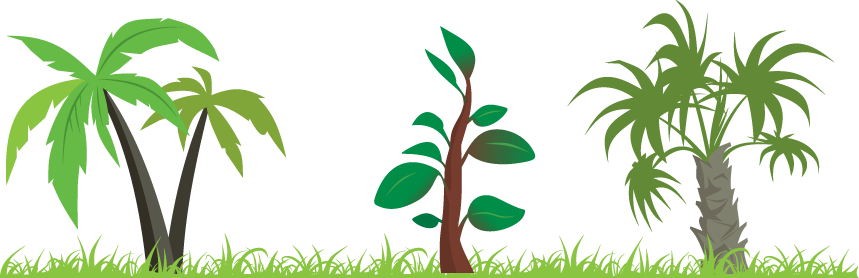 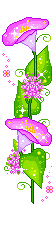 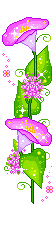 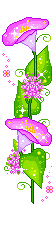 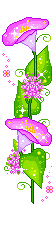 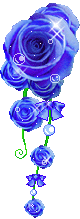 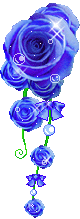 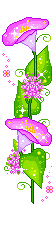 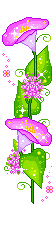 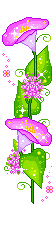 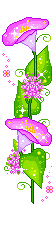 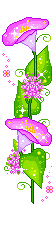 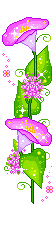 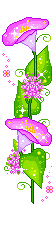 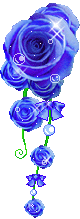 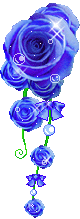 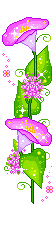 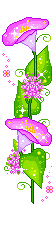 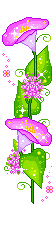 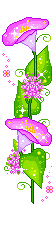 Phần 3.Trò chơi: “Hãy bắt chước”
- Cách chơi: Cô cho trẻ đi lung tung trong lớp khi cô nói phương tiện giao thông nào trẻ làm tiếng kêu của phương tiện giao thông đấy.
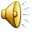 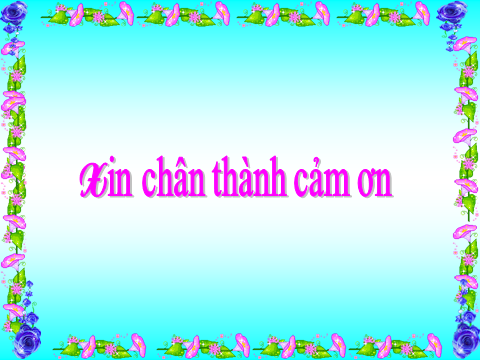